FocusOn Webinar: Can Site-Neutral Payment Policies Help Control Costs?
11-08-16
The ERISA Industry Committee (ERIC) Antitrust Policy
As a reminder, all ERIC meetings and activities are to be conducted in full compliance with the ERIC Antitrust Policy. The antitrust laws prohibit competitors from agreeing on prices to be charged or otherwise taking steps that harm free and fair competition among them. While ERIC’s primary mission and activities are entirely consistent with the antitrust laws, if you have any concerns about a particular topic or discussion, please raise it with ERIC staff.
Driven By and For Large Employers
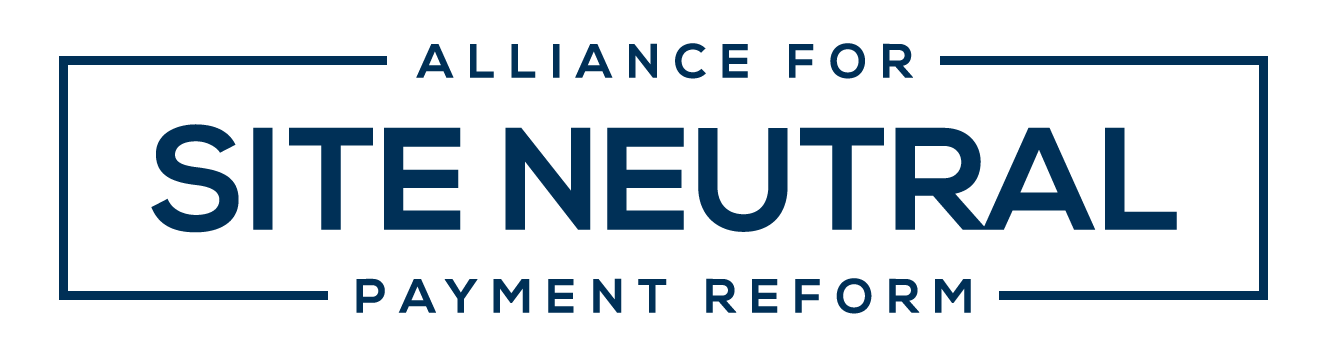 Hospital Outpatient Setting More Expensive
Milliman 2011 study on Medicare costs by site-of-service
$6,500 annualized higher chemo treatment costs in outpatient hospital cancer facilities versus independent community cancer clinics
$650 annualized higher out-of-pocket costs for Medicare beneficiaries
Sources: 
Site of Service Cost Differences for Medicare Patients Receiving Chemotherapy, Milliman, October 2011
Differentials in Settings of Care
Milliman, “Site of Service Cost Differences for Medicare Patients Receiving Chemotherapy,” October 2011
The National Institute for Health Care Reform (NIHCR), Location, Location, Location: Hospital Outpatient Prices Much Higher than Community Settings for Identical Services, Published online June 2014
MedPAC Report to Congress, June 2013  
Avalere Health, Medicare Payment Differentials Across Outpatient Settings of Care, February 2016
Differentials in Setting of Care
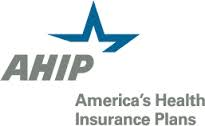 March 2016 Study: National Estimates of Price Variation 
by Site of Care

Examine price differential for individuals with employer-sponsored insurance by site of care for 7 commonly performed services at the national and regional level.
AJMC, National Estimates of Price Variation by Site of Care, March 2016
Differentials in Setting of Care
Key Findings: 
Price variation based on site of service led to $1.9 billion in additional health care spending in 2013.
21% more for an office visit 
258% more for chest radiography
44% increase in total health spending between 2008 and 2013
AJMC, National Estimates of Price Variation by Site of Care, March 2016
Differentials in Setting of Care
Between 2009 and 2012, Medicare beneficiaries receiving chemotherapy paid $4.05 million more in out-of-pocket costs.

A 2012 Avalere study on private payer costs by site-of-service found costs for chemotherapy in HOPDs were 76 percent higher than freestanding cancer clinics.

A GAO report from December 2015 found that Medicare payment rate for a mid-level E/M office visit was $51 higher when the service was performed in an HOPD instead of a physician office.
Berkeley Research Group, “Impact on Medicare Payments of Shift in Site of Care for Chemotherapy Administration,” June 2014
Avalere, Total Cost of Cancer Care by Site of Service: Physician Office vs. Outpatient Hospital, March 2012
AJMC, National Estimates of Price Variation by Site of Care, March 2016
Shift of Care in Cancer
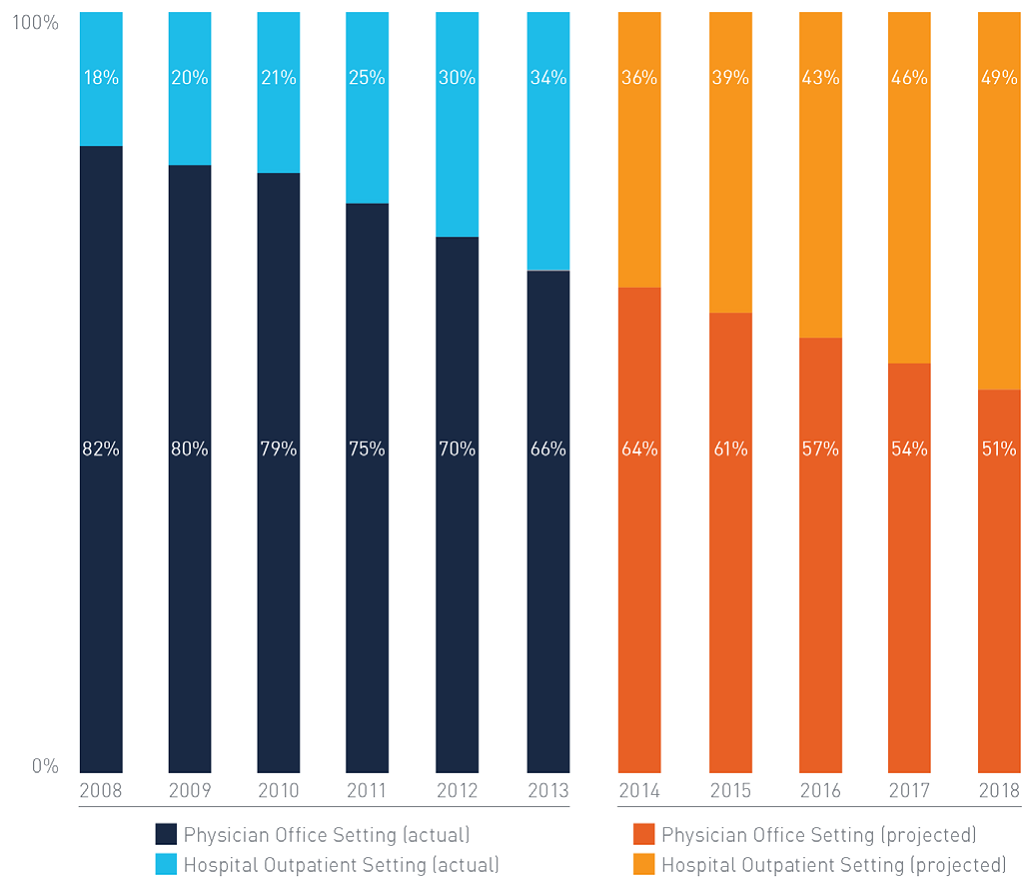 BRG, A Detailed Diagnosis of Integrated Community Oncology, May 2016
Medicare and Commercial Space
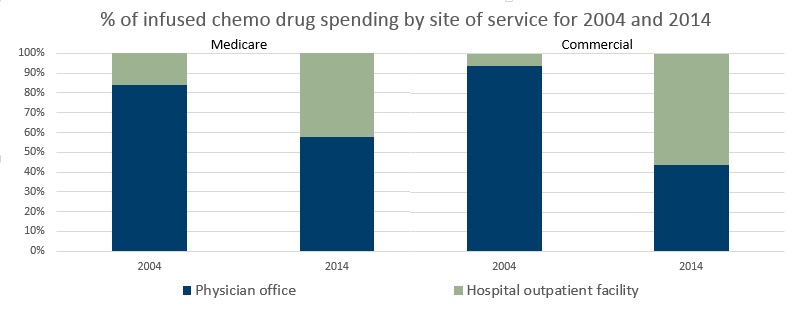 Milliman, “Cost Drivers of Cancer Care: A Retrospective Analysis of Medicare and Commercially Insured Population Claim Data 2004-2014,” April 2016
Between July 2012 and July 2015, the Number of Employed Physicians Increased to More Than 140,000
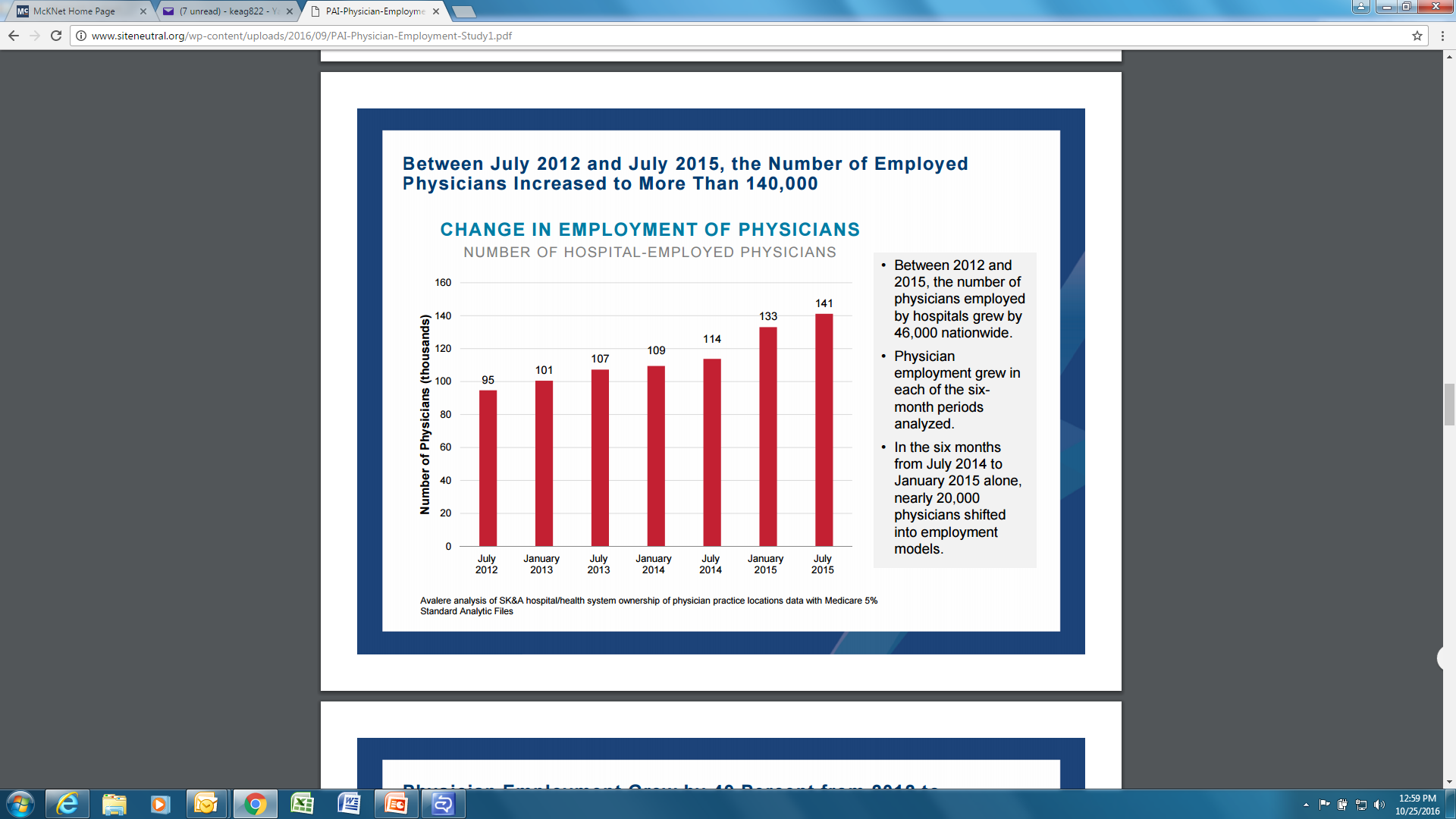 As of 2015, 1 in 4 Physicians is Employed by the Hospital
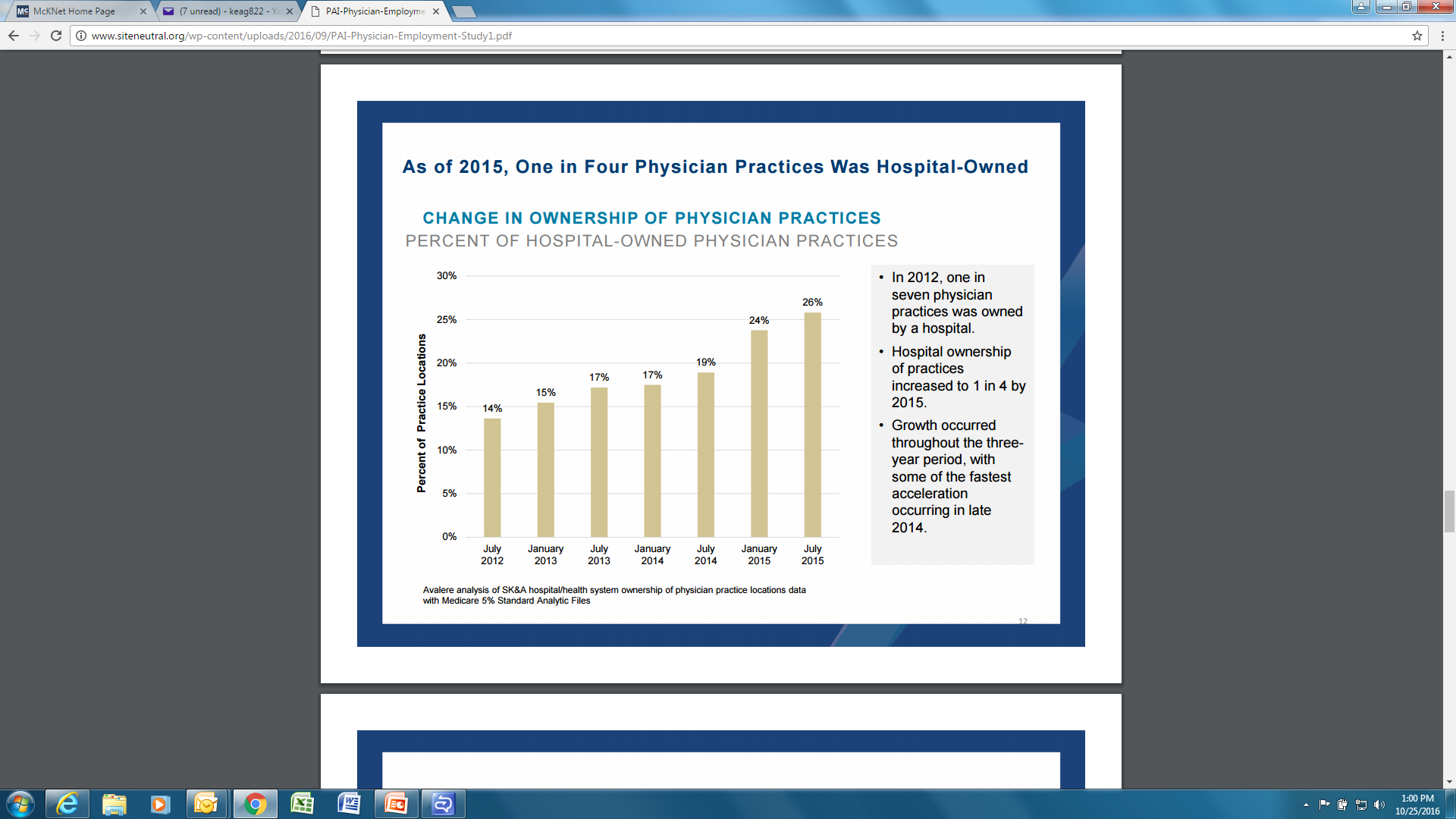 Site Neutral Payment Policy
Support payment parity across site of service in order to decrease Medicare and commercial spending, ensure patients receive the right care in the right setting, lower taxpayer and beneficiary costs, and increase patient access.

Supported by:
 MedPAC, GAO, OIG
 The Administration (Included in President’s FY16 Budget Proposal)
 Policymakers 
Bipartisan Budget Act of 2015 (HR 1314)
Energy & Commerce Committee call for feedback 
Medicare Patient Access to Treatment Act (HR 2895) – Hearing May 2014
 Alliance for Site Neutral Payment Reform (patient advocates, providers, employers and payers)
MedPAC Report to Congress, June 2013GAO, Increasing Hospital-Physician Consolidation Highlights Need for Payment Reform, December 2015
OIG, CMS Is Taking Steps To Improve Oversight of Provider-Based Facilities, But Vulnerabilities Remain, June 2016
Site Neutral Payment Policy
Bipartisan Budget Act of 2015: Align payments for all newly acquired provider-based off campus HOPD’s with payments to physician practices.

Hospitals lobbying for carve outs, exemptions, grandfathering, date changes, regulatory relief, etc.
Helping Hospitals Improve Patient Care Act (H.R. 5273).
Exempts specific cancer hospitals from the site neutral payment provision.
Creates a “mid-build” exception to allow certain HOPDs that were under construction prior to November 2, 2015 to qualify for OPPS reimbursements.
Grandfathers HOPDs that submitted an attestation to CMS that they met the provider-based requirements by December 2, 2015.

Passed the House on June 7. Future uncertain in the Senate.
Measured Savings
MedPAC estimates suggest equalizing payments in 66 groups of services provided in freestanding offices and HOPDs would save Medicare beneficiaries $140 - $380 million in cost-sharing in one year

Equalizing payments in 12 groups of services in ASCs that are also done in OPDs would save Medicare beneficiaries $40 - $220 million in cost-sharing in one year

Bipartisan Budget Act of 2015 site neutral payment policy saved Medicare $9.3 billion

According to the President’s 2015 Budget, CBO estimates that enacting site neutral payment policies in off campus HOPDs could save Medicare $29.5 billion
MedPAC Report to Congress, June 2013
CBO, Proposals for Health Care Programs—CBO's Estimate of the President's Fiscal Year 2016 Budget, March 2015
Alliance Members
American Academy of Family Physicians 
American College of Physicians 
American Health Care Association 
America's Health Insurance Plans 
Blue Cross and Blue Shield Association 
Brain Tumor Alliance 
Community Oncology Alliance 
Lung Cancer Alliance 
Men’s Health Network
The National Restaurant Association  
The US Oncology Network
www.siteneutral.org
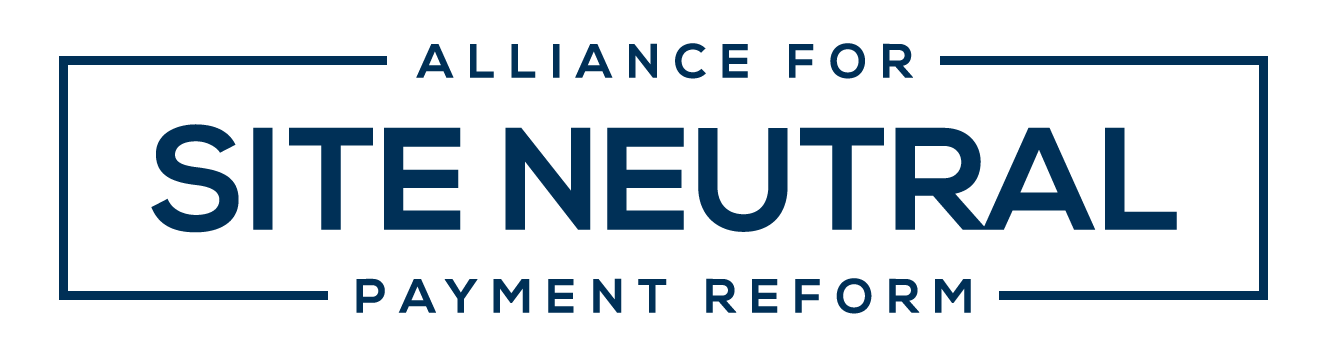